令和４年度高知県環境制御技術高度化事業　申請区分表（記載例）
農家名：　高知　太郎　　　　　　　ハウス名：　○○ハウス
A
事業活用
無し
A
(追加)
・環境測定装置
・炭酸ガス発生機
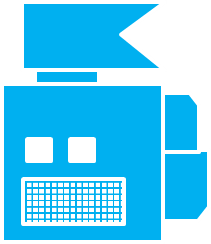 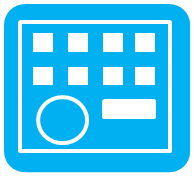 A
A
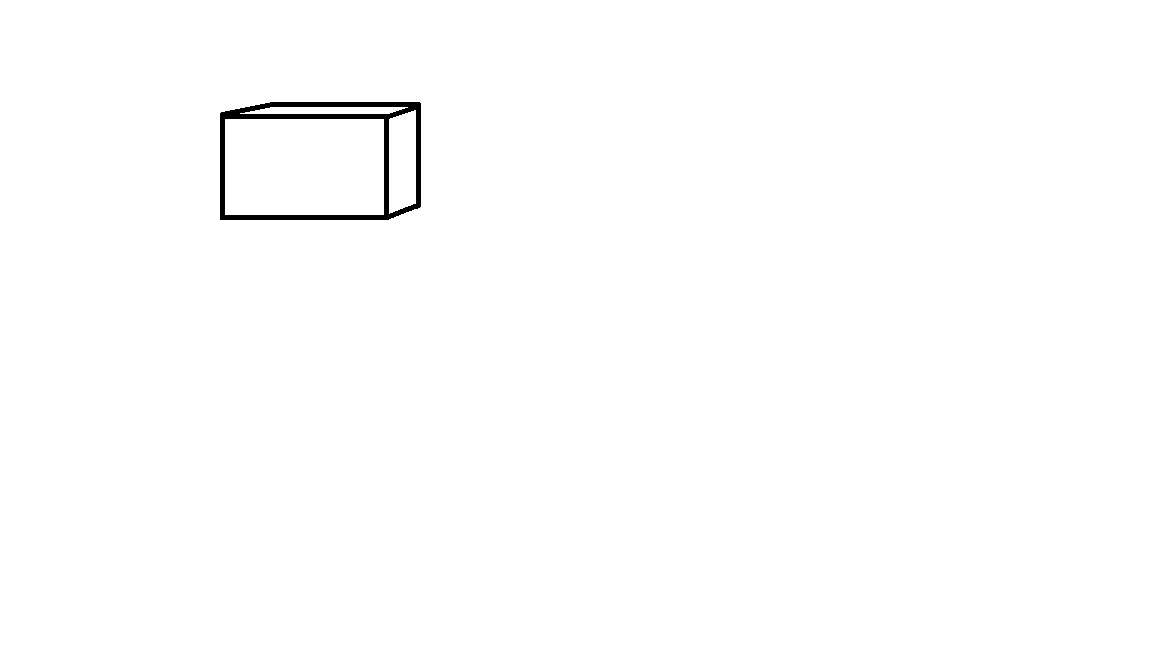 (追加)
・通信ボックス
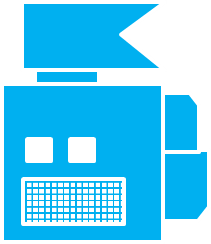 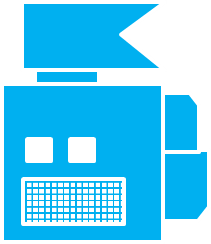 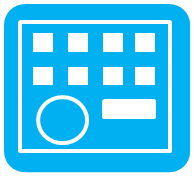 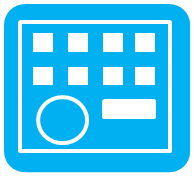 A
A
（高度化）
・環境測定装置
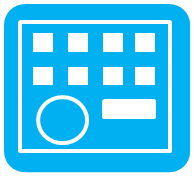 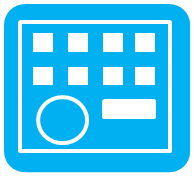 A
A
(追加)
・炭酸ガス発生機
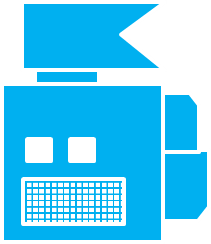 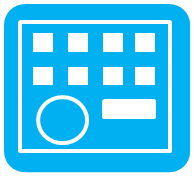 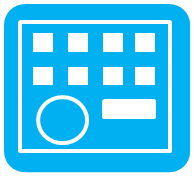 A
A
(追加)
・環境測定装置
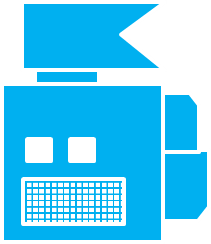 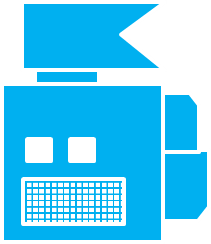 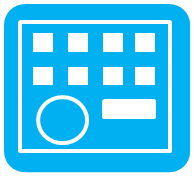 (Bハウスへ追加)・環境測定装置・炭酸ガス発生機
A
B
事業活用
無し
A
B
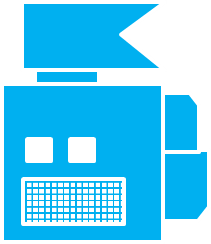 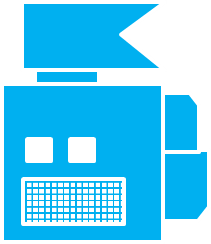 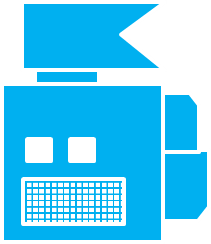 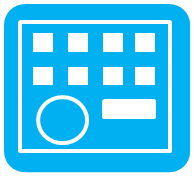 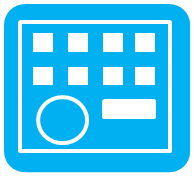 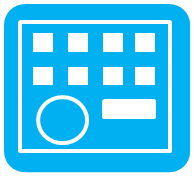 (Bハウスへ追加)・炭酸ガス発生機
B
B
A
A
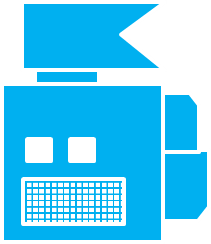 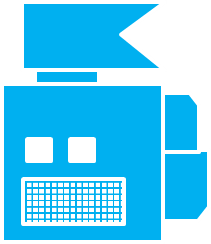 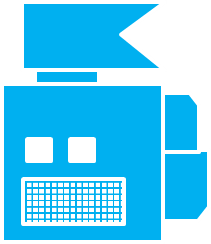 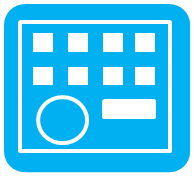 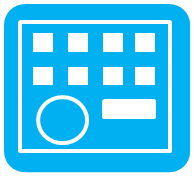 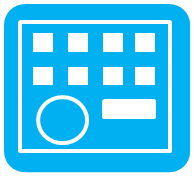 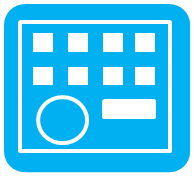 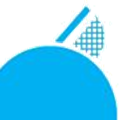 A
A
(追加)
・自動開閉装置
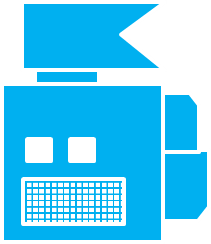 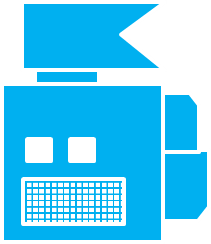 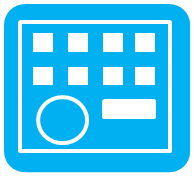 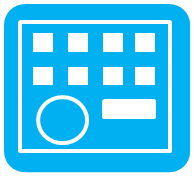 令和４年度高知県環境制御技術高度化事業　申請区分表
別紙１
農家名：　　　　　　　　　　　　ハウス名：
A
事業活用
無し
A
(追加)
・環境測定装置
・炭酸ガス発生機
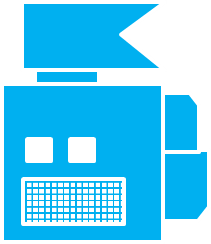 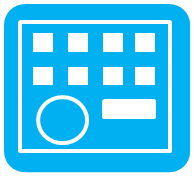 A
A
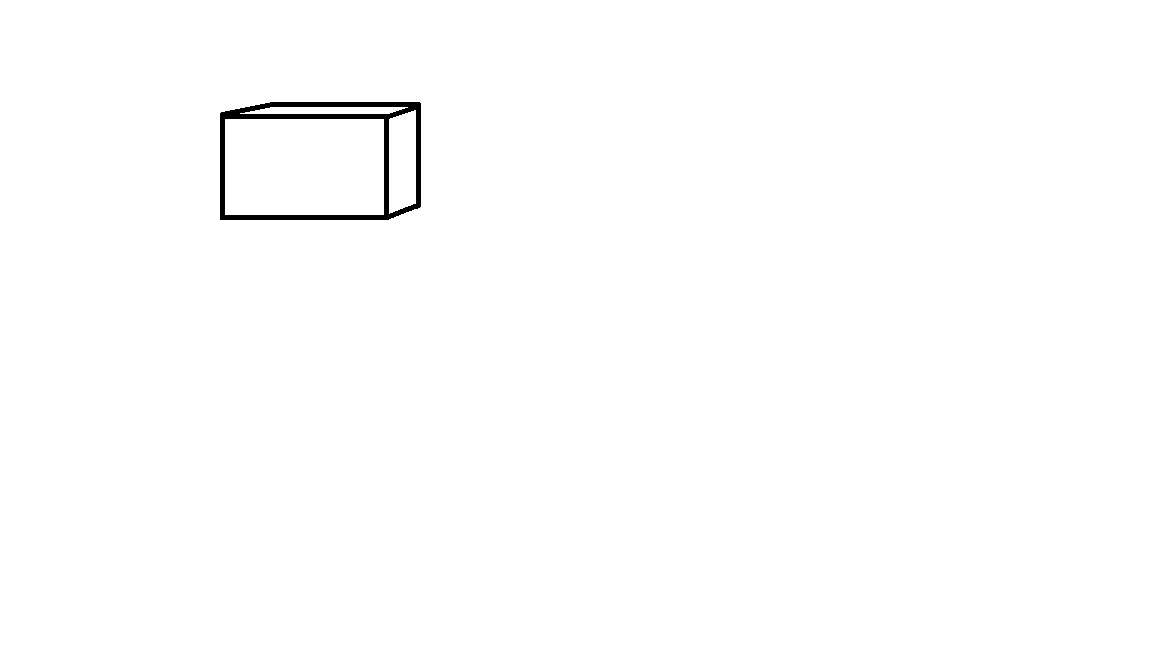 (追加)
・通信ボックス
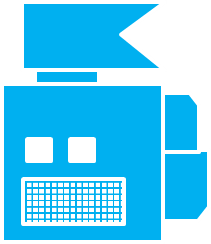 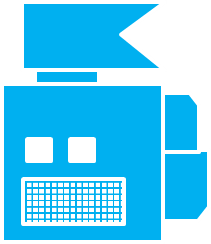 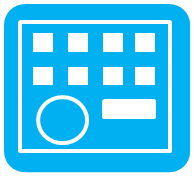 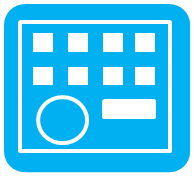 A
A
（高度化）
・環境測定装置
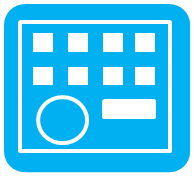 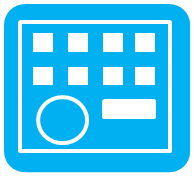 A
A
(追加)
・炭酸ガス発生機
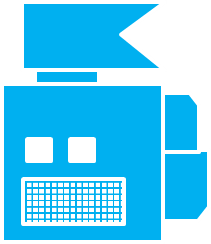 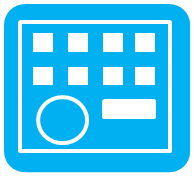 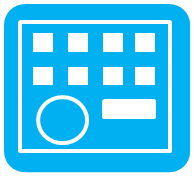 A
A
(追加)
・環境測定装置
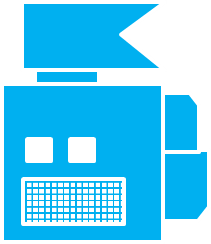 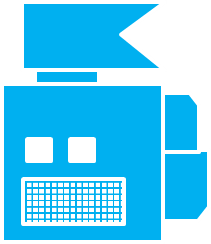 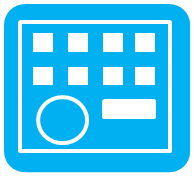 (Bハウスへ追加)・環境測定装置・炭酸ガス発生機
A
B
事業活用
無し
A
B
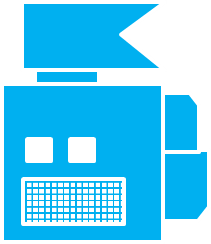 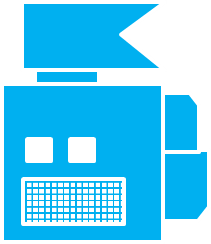 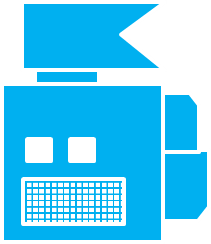 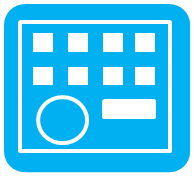 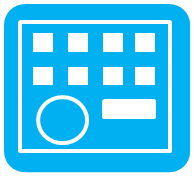 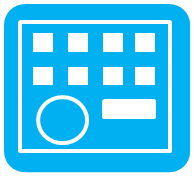 (Bハウスへ追加)・炭酸ガス発生機
B
B
A
A
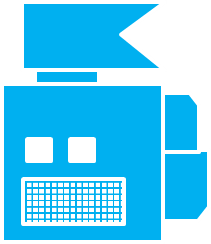 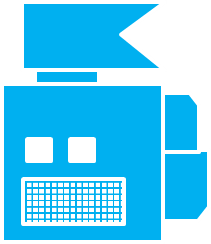 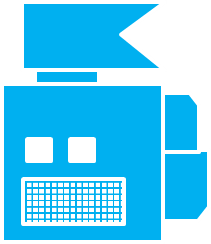 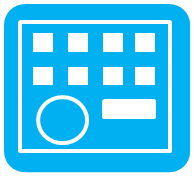 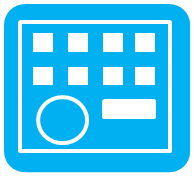 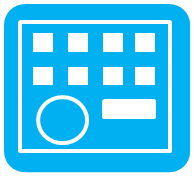 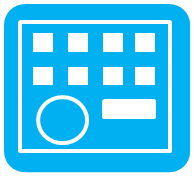 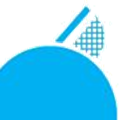 A
A
(追加)
・自動開閉装置
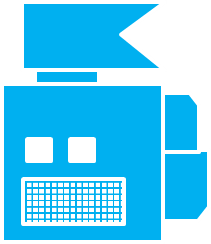 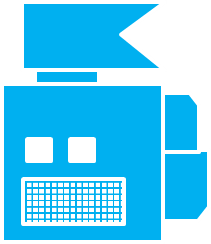 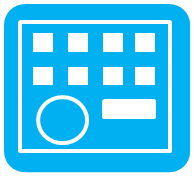 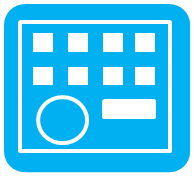